CS2910Week 7, Class 2
Today
Quiz on encodings
IMAP
Encoding "Internet Messages"
Tomorrow
Office hour cancelled
Monday
Quiz on IMAP
SE-2811
Slide design: Dr. Mark L. Hornick
Content: Dr. Hornick
Errors: Dr. Yoder
1
Quiz Topics
Reading diagrams like the UDP header with fixed bit-width fields
Deciding whether to encode something as a binary number or an ASCII digit
Writing the bit-values for given fields, using hexadecimal shorthand
Converting between the bases 2, 10, and 16. For example, converting a decimal number like 32 or 10 to hexadecimal 20 or A.  I will not provide a hexadecimal chart on this quiz.
SE-2811
Dr.Yoder
2
IMAP
Hierarchy of folders
Selective listing, fetching, and searching
Even selective download of part of a message
Uploading, copying, and deleting messages
Simultaneous access by multiple clients
But not …
3
IMAP
Client may make 
multiple requests
additional requests while waiting for a response
Server may
reply in a different order than client requested
interleave two responses
send unsolicited data
4
IMAP message format
C: A341 CLOSE 
S: A341 OK CLOSE completed
SE-2811
Dr.Yoder
5
IMAP message format
C: A202 EXPUNGE 
S: * 3 EXPUNGE 
S: * 3 EXPUNGE 
S: * 5 EXPUNGE 
S: * 8 EXPUNGE 
S: A202 OK EXPUNGE completed
SE-2811
Dr.Yoder
6
IMAP message format
C: A003 APPEND saved-messages (\Seen)  {310}
S: + Ready for literal data
C: Date: Mon, 7 Feb 1994 21:52:25 -0800 (PST) 
C: From: Fred Foobar <foobar@Blurdybloop.COM> 
C: Subject: afternoon meeting 
C: To: mooch@owatagu.siam.edu 
C: Message-Id: <B27397-0100000@Blurdybloop.COM> 
C: MIME-Version: 1.0 
C: Content-Type: TEXT/PLAIN; CHARSET=US-ASCII 
C: 
C: Hello Joe, do you think we can meet at 3:30 tomorrow? 
C: 
S: A003 OK APPEND completed
7
IMAP Security
SE-2811
Dr.Yoder
8
Assignment
Find the most interesting character you can copy-paste into the Online Quiz
Enter your username along with your character.

木 – but not this one. (And not any plain ASCII characters. Hint: Try google searches for "____ character" or "unicode")
SE-2811
Dr.Yoder
9
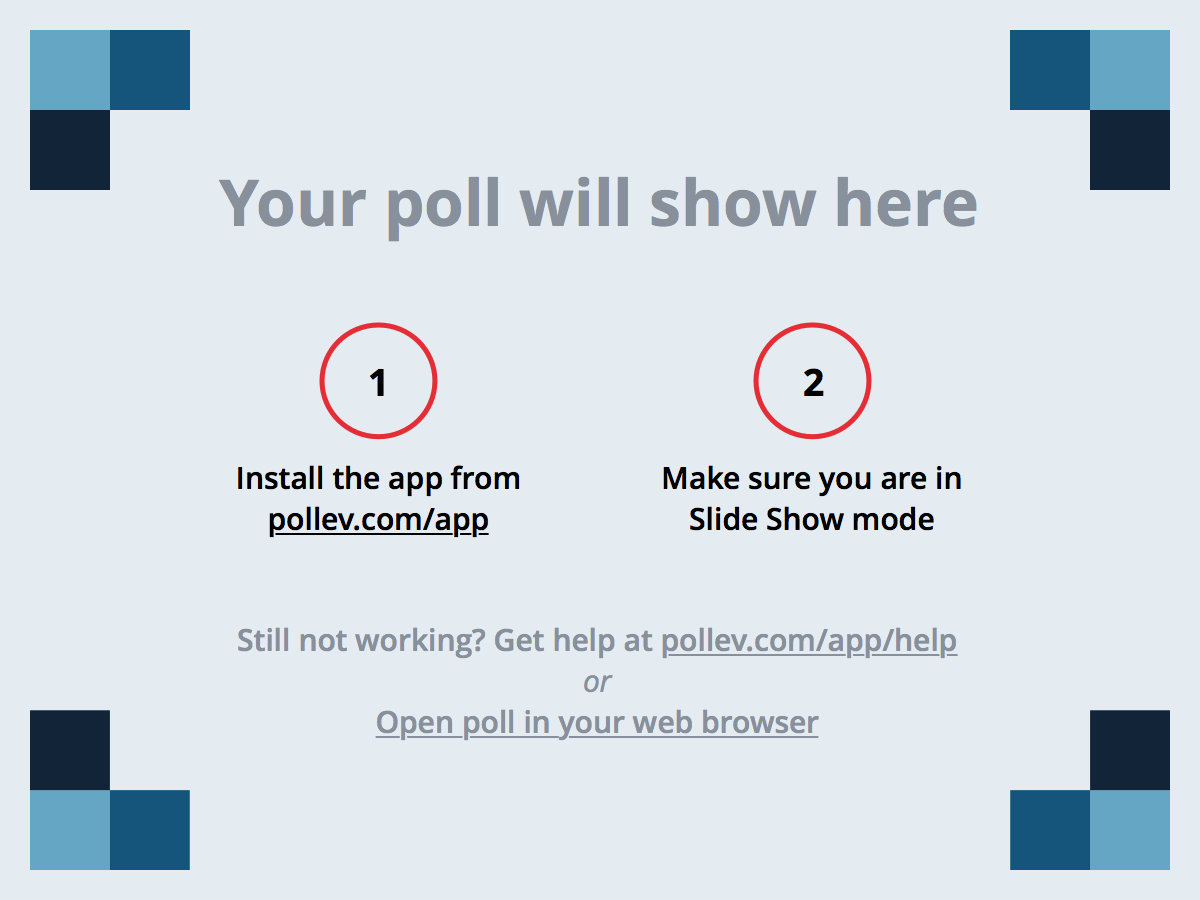 SE-2811
Dr. Josiah Yoder
10